Grafy III
Antonín Jančařík
K čemu směřujeme
Nalezení eulerovského tahu
Nalezení hamiltonovské kružnice
Rozhodnutí, zda je graf rovinný
[Speaker Notes: Chceme sestavit výbor tak, aby se členové navzájem neznali, ale každý znal nějakého člena výboru.]
Eulerovský tah
V teorii grafů se termínem eulerovský tah označuje takový tah, který obsahuje každou hranu grafu právě jednou.
 Zavedl jej Leonhard Euler, když se roku 1736 pokoušel vyřešit slavný problém sedmi mostů města Královce.
Leonhard Paul Euler (15. dubna 1707– 18. září 1783)
Eulerovo dílo nemá zřejmě v matematice obdoby. Napsal 865 prací (z toho 473 v Petrohradu), od jednotlivých pojednání po rozsáhlé učebnice. 
Jeho díla se vyznačují přesným vyjadřováním a přehlednou symbolikou - dnešní způsob značení matematických pojmů je téměř stejný jako Eulerův. 
Je tradičně považován za zakladatele teorie grafů.
Zkouška
http://www.flashandmath.com/mathlets/discrete/graphtheory/euler.swf
Řešení
neorientovaný graf je eulerovský, je-li souvislý a každý jeho vrchol má sudý stupeň
neorientovaný graf je eulerovský, je-li souvislý a má-li právě 2 vrcholy lichého stupně. (eulerův tah bude pak otevřený)
neorientovaný graf je eulerovský, je-li souvislý a lze jej rozložit na hranově disjunktní cykly
orientovaný graf je eulerovský právě tehdy, je-li souvislý a každý jeho vrchol má vstupní stupeň rovný výstupnímu
Hamiltonovský graf
Hamiltonovský graf je graf, který lze projít takovou cestou, že každý jeho uzel je navštíven právě jednou s výjimkou uzlu výchozího, který je zároveň uzlem cílovým. Neboli - graf je hamiltonovský, právě když obsahuje kružnici, která prochází všemi jeho uzly (tzv. hamiltonovská kružnice).
Hamiltonův hlavolam
Sir William Rowan Hamilton (4. srpna 1805 – 2. září 1865)
Irský matematik, fyzik a astronom. 
Je znám především tím, že jako první popsal kvaterniony, ale přispěl i k rozvoji optiky, dynamiky, a algebry.
Interaktivní ukázka
http://www.flashandmath.com/mathlets/discrete/graphtheory/hamiltongraphs.swf
Rozhodnutí o hamiltonovském grafu
Ačkoliv se hamiltonovské grafy zdají být obdobou eulerovských grafů, rozhodnout, zda je graf hamiltonovský, není vždy snadné. Dosud totiž není známa žádná jednoduchá nutná a postačující podmínka k tomu, aby graf byl hamiltonovský. Je však známo několik postačujících podmínek k hamiltonovskosti grafu.
Postačující podmínky
Každý uzel má stupeň alespoň ½ u. (Diracova podmínka)
Každá dvojice uzlů nespojených hranou má součet stupňů alespoň u. (Oreho podmínka)
Pro každé přirozené číslo k < ½ u je počet uzlů, jejichž stupeň nepřevyšuje k, menší než k. (Pósova podmínka)
Rovinný graf
Rovinný graf (též planární graf) je graf, pro který existuje takové rovinné nakreslení, že se žádné dvě hrany nekříží.
http://www.flashandmath.com/mathlets/discrete/graphtheory/planargraphs.swf
Kuratowského věta
Graf G je rovinný právě tehdy, není-li žádný jeho podgraf izomorfní dělení grafu K_5 ani K_{3, 3}.
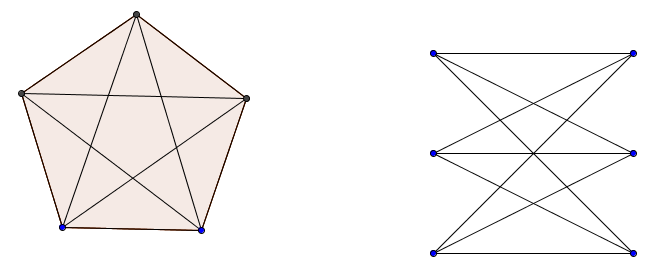 Eulerův vzorec
Pro rovinné grafy také platí následující vzorec, je to ovšem pouze implikace: Je-li G = (V, E) souvislý rovinný graf, pak |V| - |E| + s = 2, kde s je počet stěn nějakého rovinného nakreslení tohoto grafu.
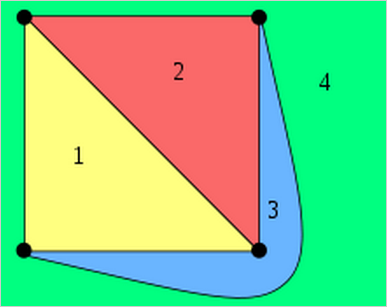